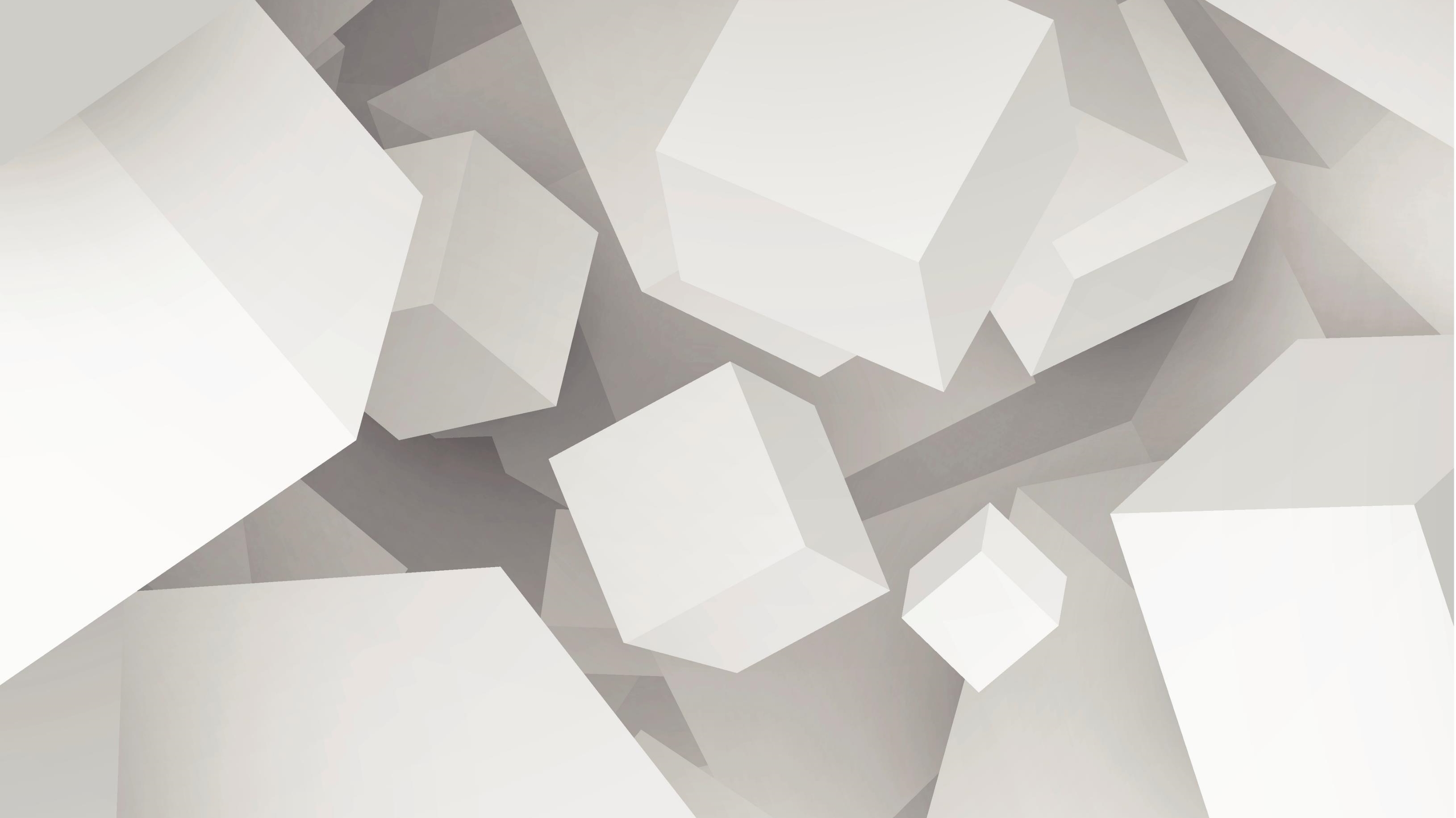 AD/HD in General Practice
Dr David Benn 
M Med (Psych)
History I
1775 – Welkard
1795 – Creighton
1904 – Brain Damage Syndrome
1960s – Minimal Brain Dysfunction  (MBD)
1980 – DSM III – ADD with Hyperactivity and ADD without Hyperactivity
1987 – DSM IIIR – Attention Deficit Hyperactivity Disorder (ADHD)
History II
DSM V – 2013 -  Removed as one of the Disruptive Behaviour Disorders and reclassified as a Neuro-Developmental Disorder.
Emphasis moved away from behaviour and more towards the Inattention that actually underlies the most significant difficulties that these children face.

What actually makes it a disorder?  There are no Biological Markers.
The symptoms cluster together statistically in a predictable way.
Aetiology I
Genetics – one of the most heritable disorders in Psychiatry
Candidate Genes – Doapmine Transporter Genes
Family History
Twin Studies:
Concordance rate in dizygotic twins is 25%
Concordance rate in monozygotic twins is 75%  (NOT 100%)
Aetiology II
ENVIRONMENT
Family:
Is there a parent with unrecognized ADHD?
Good predictable routines are important
Discipline should be fair and firm
Nutrition:
Is there enough food and is it heathy food?
Aetiology III
Toxins
Poisons – eg Heavy Metals
Iatrogenic – eg Steroids
Infections
Acute
Chronic- eg HIV, TB
Chronic Illness
Asthma
Hyperthriodism
Aetiology IV
Children living in poor socio-economic conditions are at increased risk.
Children with ADHD and related conditions will cluster in these areas, not in areas with good socio-economic conditions.

Prevalence:
6% of children 12 and under. (Americans say up to 12%)
South Africa – Rural Limpopo Provence – 5,6%
Diagnosis I
Core diagnostic features:
Inattention
Distracability
Impulsiveness
Hyperactivity
This does make a very complex disorder look very simple.
Diagnosis II
History from:
Parents
The Patient
The teacher and school
Educational Psychologist
Therapists:
Occupational Therapist
Speech and Language Therapist
Neuro-developmental Physiotherapist
Diagnosis III
Rating Scales – open-source (SNAP)
Physical Examination: 
ENT
Neurological (Soft signs and injuries)
Special Investigations:
Hearing 
Vision
EEG and Brain Scans if indicated
Co-morbidities I
Anxiety Disorders
Mood Disorders
Conduct Disorder
ODD – Some are anxious and they are refusing to do what makes them anxious.
Learning Disabilities
Co-morbidities II
Visual Perceptual Disorders eg Dyslexia
To be able to read you need:
Normal vision
Normal Hearing (to be able to match letters to sounds) - Phonics
The ability to identify shapes
The ability to arrange the shapes (letters) into the correct sequence.
Auditory Perceptual Disorders eg Central Auditory Processing Disorder
Dyscalculia
Prescribing I
In 1982, (When I first became involved with the treatment of ADHD) the list of ADHD medications registered for ADHD in South Africa was as follows:

Methylphenidate 
Short-Acting 10mg tabs
Prescribing II
History of Methylphenidate:
First registered in Switzerland in 1955
The first non-amphetamine stimulant
The inventor’s wife’s name was Rita – hence Ritalin or Ritalen
In the early 1950s Amphetamines were being used for what we now see as ADHD.
Methylphenidate, as a non-amphetamine  became the drug of choice.
Methylphenidate first became available in South Africa in the late 1960s.
Prescribing II
Medications registered for ADHD and available in South Africa in 2022:
Stimulant drugs:
Methylphenidate
Sort-acting
Intermediate-acting
Long-acting (Slow-Release)
Dexamphetamine
Lisdexamphetamine
Prescribing III
Non-Stimulants registered for ADHD in South Africa:
Atomoxetine
A pure Nor-adrenergic reuptake inhibitor
No direct Dopamergic effect
Onset of action is much slower than stimulans
Efficacy overall is lower than for stimulants, but works brilliantly for some.
Prescribing IV
The aim is to help the patient 
This is NOT to make the lives of parents, teachers, therapists and other caregivers easier.  This may be a secondary benefit.
Therefore, always check with the patient.
Prescribing V
My recommended approach to initiating treatment in a pre-pubertal child:
A single dose of short-acting Methylphenidate (MPH)
This is flexible as the dose is easily adjusted but the duration of action may be too short
Give the first dose on a weekend so that the parent is present
Continue for a month (unless there are unacceptable side-effects)
On follow up:
Ask the child what he/she thinks
Then ask the parents
Then look at the comparative rating scale.
Prescribing VI
Optimizing the dose:
Top-ups of short-acting MPH (Ritalin or Methylphenidate Douglas)
Use of an Intermediate acting MPH (Ritalin LA or Medikinet)
Use of a long-acting MPH (Concerta and the many generics)
It may be necessary to titrate the dose up as the child grows.  Tolerance does occasionally occur.
Should there be “drug holidays”?
How long should drug treatment continue?
Prescribing VII
The use of Atomoxetine:
It is usually seen as a second-line drug but can be used first line
For very hyperactive children where you need 24 h cover
For very anxious children
Children with a history of motor tics
It is most often used after failure on stimulants, or where there are severe side-effects.
 Dosing: Start with a low dose for 2 weeks then increase to just over 1mg per kilogram per day. 
Be patient – full response from about week 4.
Prescribing VIII
The new alternative drugs:
Lisdexamphetamine
A pre-amphetamine
Registered for 3rd line use after MPH and ATX fail
Limited range of doses (30, 50 and 70mg)
Inherently long-acting
Less likely to cause/aggravate anxiety
Prescribing IX
Dexamphetamine:
This has been a Schedule 7 drug since I can remember, but was registered about 6 months ago for children 6-18 years old with ADHD. (Amfexa)
Medikinet. Not a generic, but an original product, similar to Ritalin LA with a wider range of doses.
Prescribing X
Side-Effects – Methylphenidate / Lisdexamphetamine and Dexamphetamine:
Appetite loss (up to 66% of patients)
 Nausea and abdominal pain
Zoning out (Emotional blunting)
Anxiety (Less with Lisdexamphetamine)
Increased heart rate and BP
Motor Tics
Growth retardation
Prescribing XI
Side effects – Atomoxetine:
Nausea, vomiting and G-O Reflux
Loss of appetite
Irritability
Dizziness
Somnolance
Prescribing XII
List of Drugs registered for ADHD in South Africa in 2022:
Ritalin: 10mg tablets and LA 10, 20, 30 and 40mg capsules
Methylphenidate Douglas 10mg tablets.
Medikinet MR: 5,10,20,30 and 40mg capsules
OROS Methylphenidate: (18, 27, 36 and 54mg) Concerta, Neucon and Mefedinel
Extended Release Tablets:   Contramyl (MUPS formulation).  
                                               Others: Acerta, RADD.
Prescribing XIII
List of Drugs registered for ADHD in South Africa in 2022 – continued:
Vyvance: Lisdexamphetamine 30, 50 and 70mg
Amfexa: Dexamphetamine 5mg (Double-scored) and 10mg
Atomoxetine: Capsules 10, 18, 25, 40, 60 and 80mg: Strattera (Capsules and Liquid), Inir, Attentra, Atastrat, Attencit, Atteze.